Богослов’я 1
Інститут християнських лідерів
Професор Сергій Перевишко
Серпень 2019 2.1
Унікальність Біблії
Перед нами книга, яка писалася протягом більше 1500 років. Протягом життя 40 поколінь, більш ніж 40 авторами зі всіх громадських шарів, включаючи царів, селян, філософів, рибалок, поетів, державних діячів, вчених тощо. Серед них: Мойсей, політичний діяч, який отримав блискучу освіту в Єгипті, Петро, рибалка, Амос, пастух, Ісус Навин, воєначальник, Неемія, виночерпій, Даниїл, прем’єр-міністр, Лука, лікар, Соломон, цар, Матвій, збирач податків, Павло, рабин.
     Джош Макдауелл
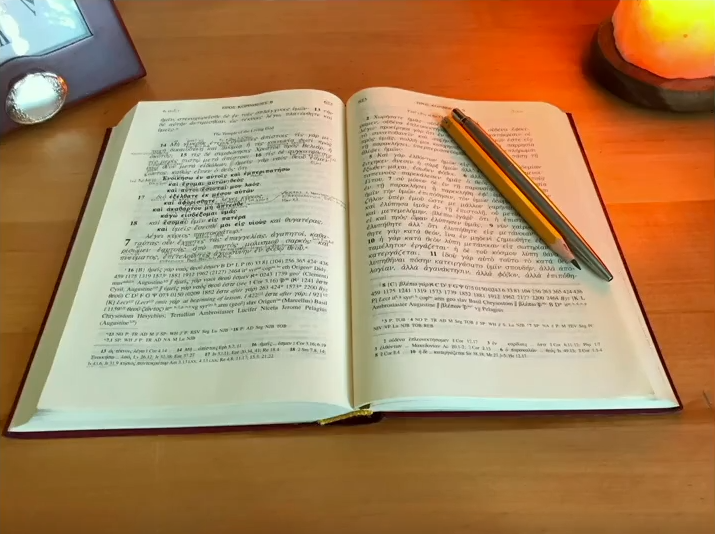 Унікальність Біблії
Унікальна популярність Біблії
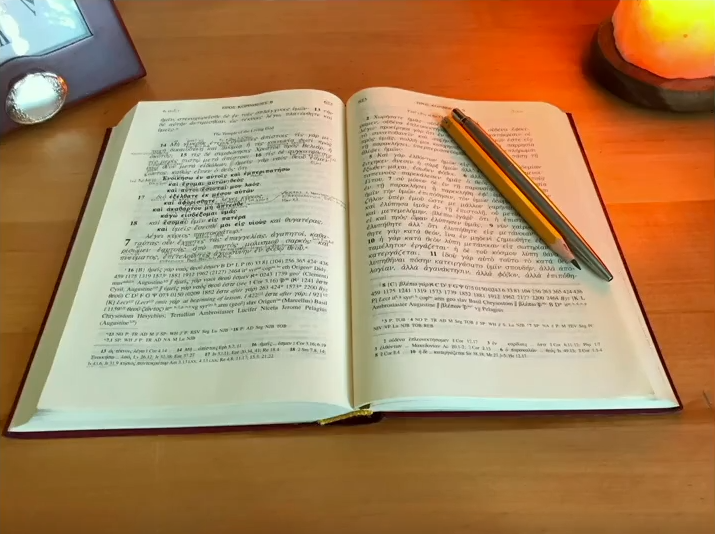 Унікальність Біблії
Унікальна популярність Біблії
Унікальність перекладів Біблії
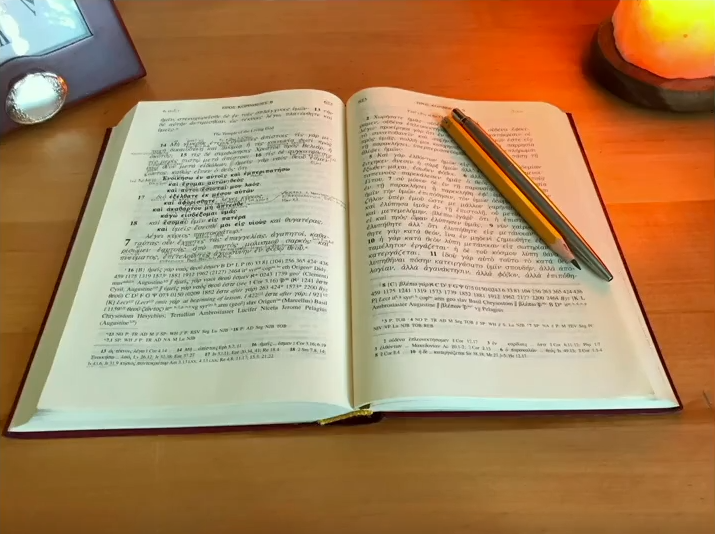 Унікальність Біблії
Унікальна популярність Біблії
Унікальність перекладів Біблії
Унікальна життєздатність Біблії
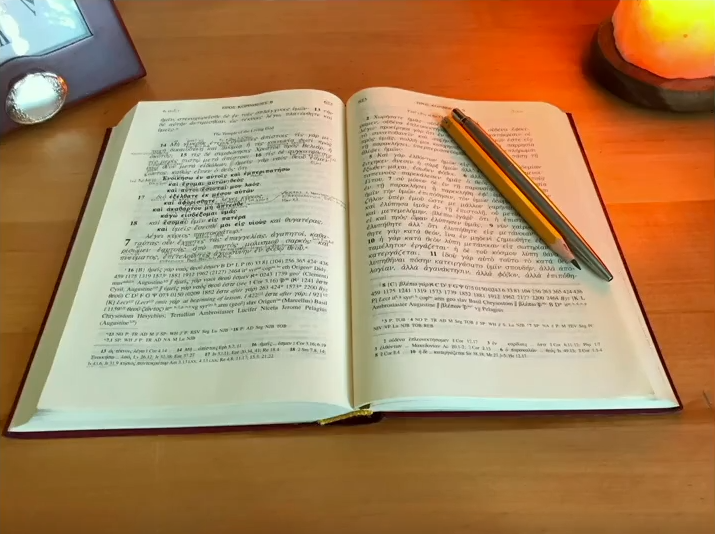 Унікальність Біблії
Унікальна популярність Біблії
Унікальність перекладів Біблії
Унікальна життєздатність Біблії
Біблія пройшла через жорстокі переслідування
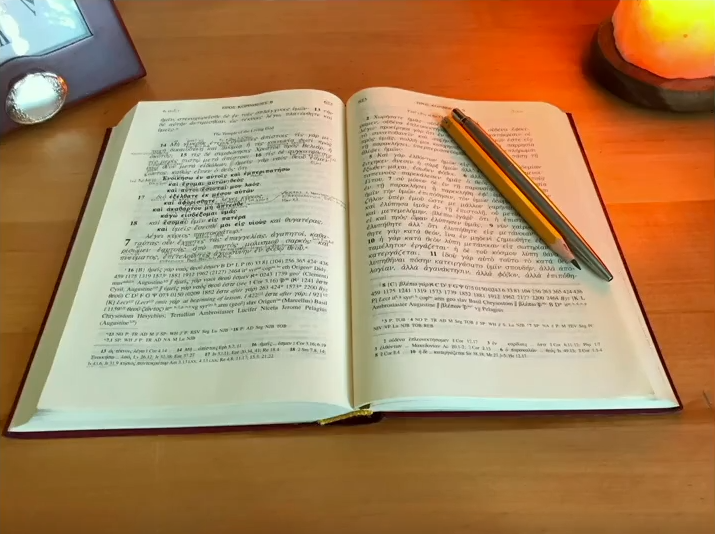 Унікальність Біблії
Біблія пережила всіляку критику
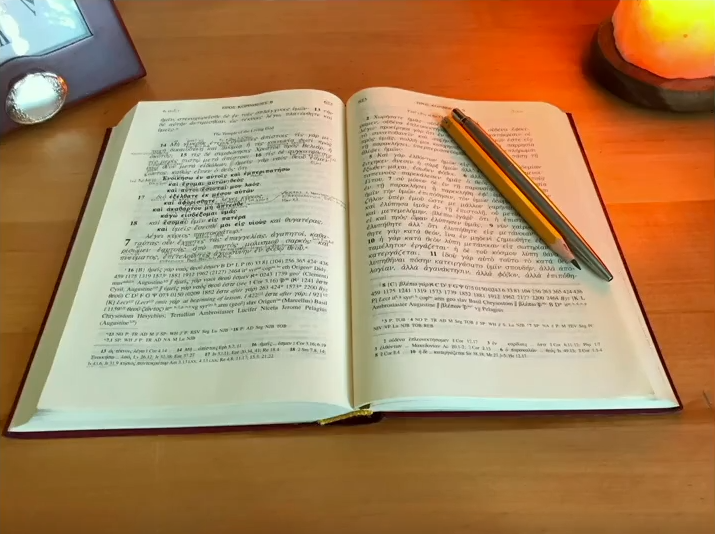 Унікальність Біблії
Біблія пережила всіляку критику
Унікальність біблійного вчення
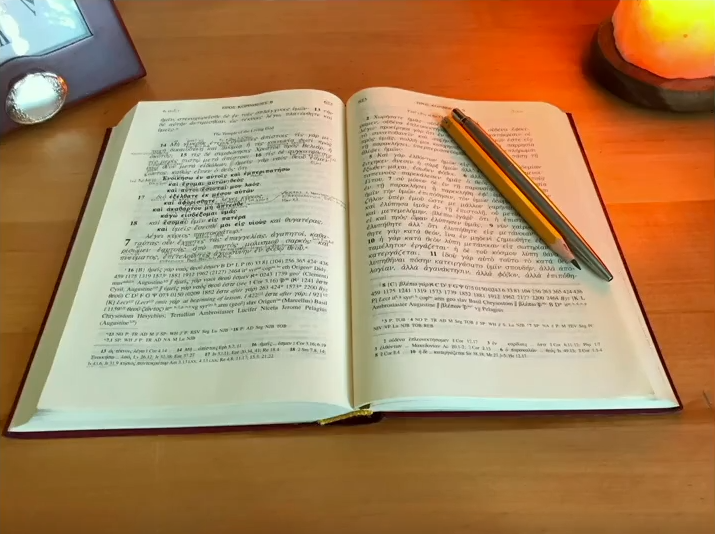 Унікальність Біблії
Біблія пережила всіляку критику
Унікальність біблійного вчення
Пророцтва
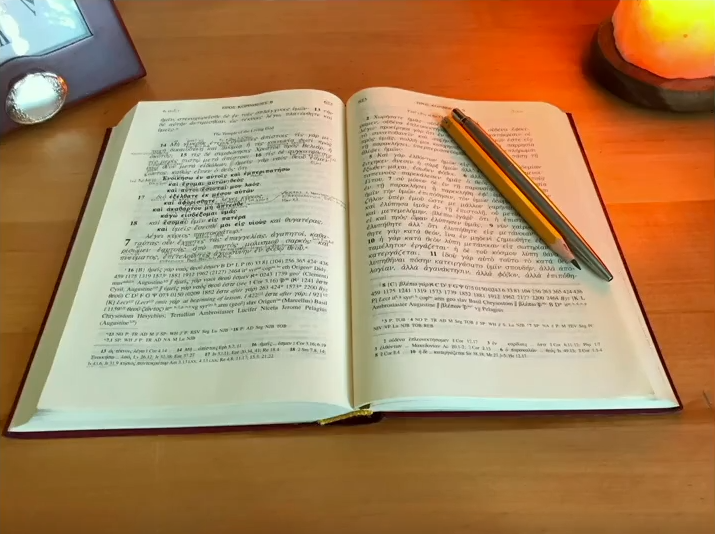 Унікальність Біблії
Біблія пережила всіляку критику
Унікальність біблійного вчення
Пророцтва
Історія
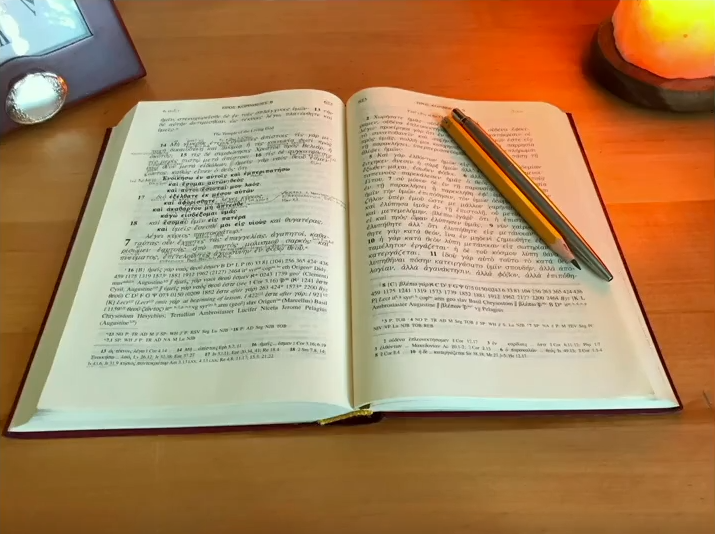 Унікальність Біблії
Біблія пережила всіляку критику
Унікальність біблійного вчення
Пророцтва
Історія
Герої Біблії
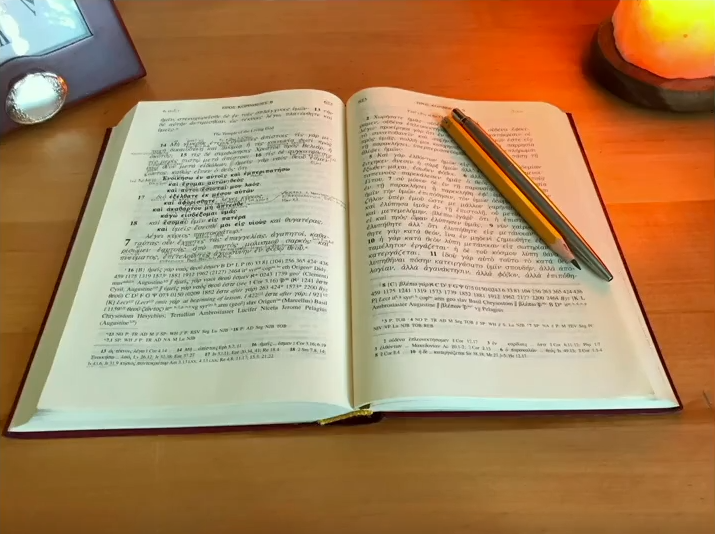 Унікальність Біблії
Біблія пережила всіляку критику
Унікальність біблійного вчення
Пророцтва
Історія
Герої Біблії
Унікальність впливу Біблії на світову літературу
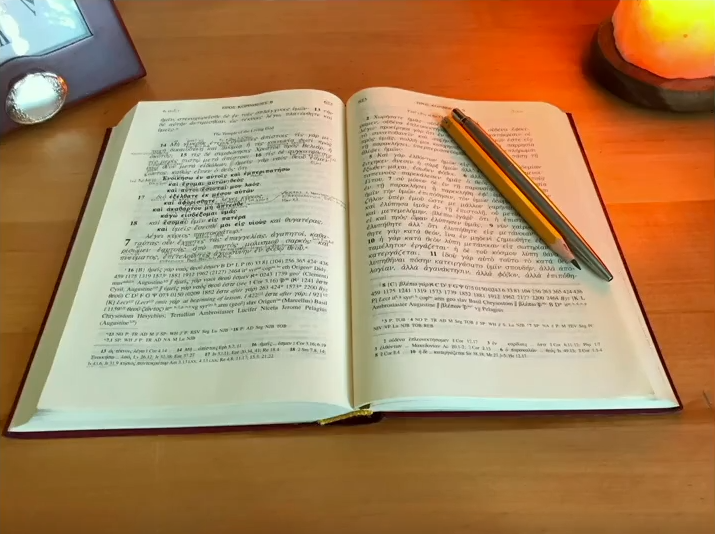 Унікальність Біблії
Унікальність походження Біблії
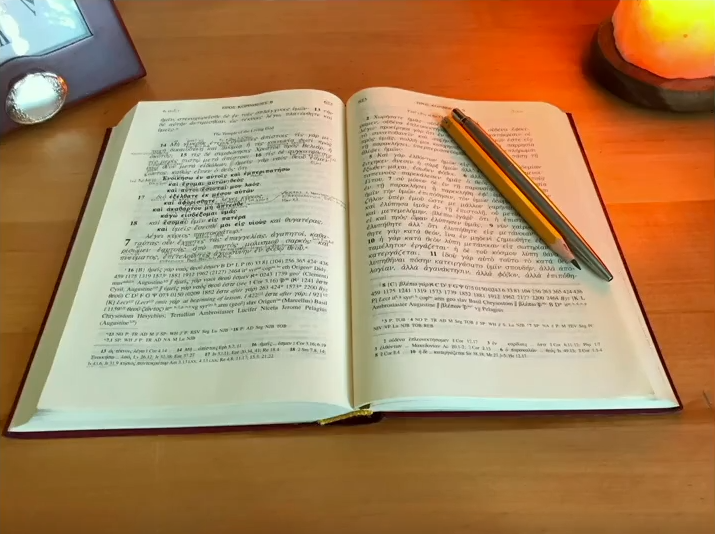 Унікальність Біблії
Унікальність походження Біблії
Унікальність єдності Біблії
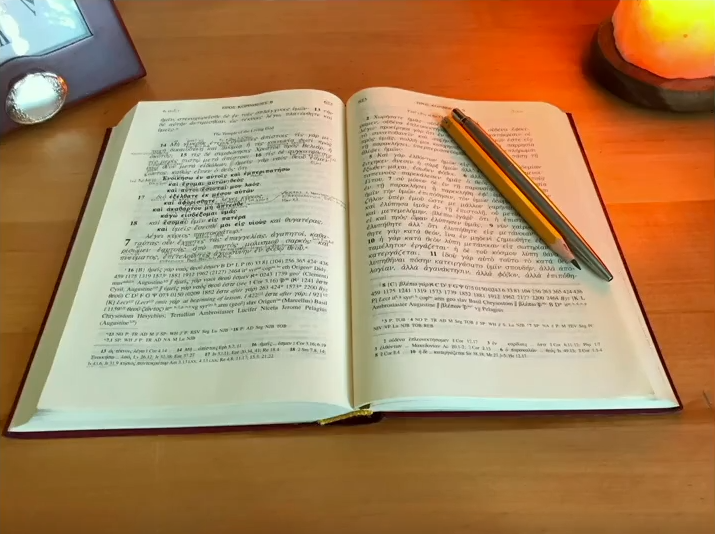 Унікальність Біблії
Унікальність походження Біблії
Унікальність єдності Біблії
Унікальність актуальності Біблії
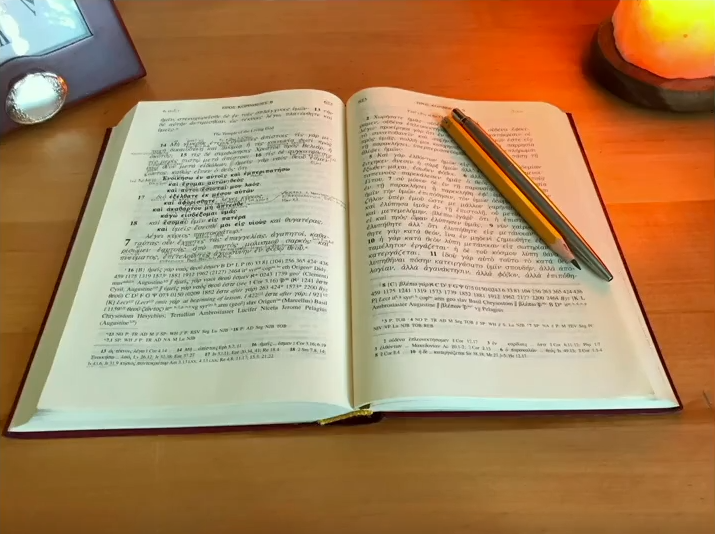 Унікальність Біблії
Унікальність походження Біблії
Унікальність єдності Біблії
Унікальність актуальності Біблії
Унікальність поширення Біблії
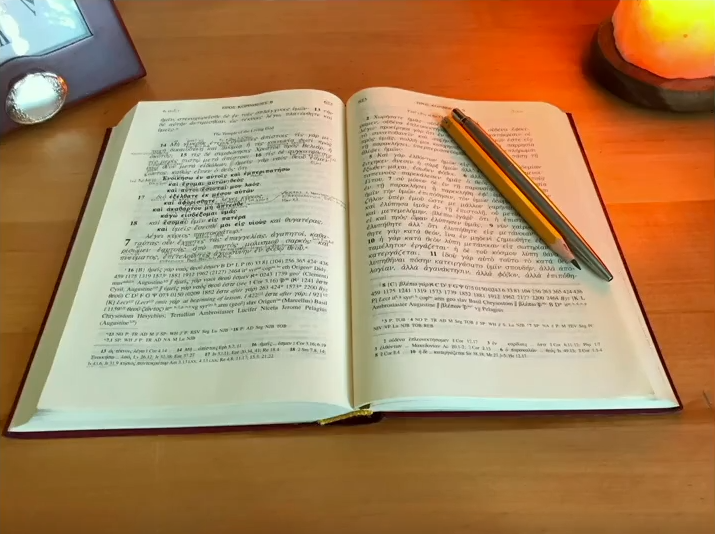 Унікальність Біблії
Унікальність походження Біблії
Унікальність єдності Біблії
Унікальність актуальності Біблії
Унікальність поширення Біблії
Унікальність передачі Біблії
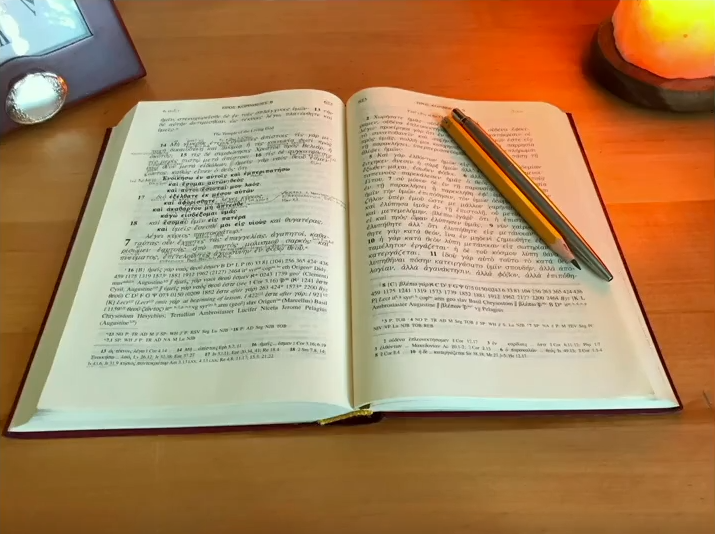 Унікальність Біблії
Археологічні підтвердження достовірності Біблії
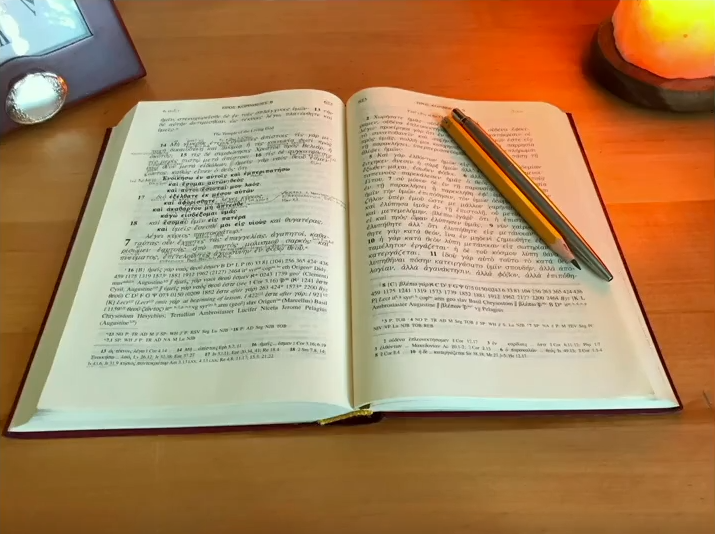 Унікальність Біблії
Археологічні підтвердження достовірності Біблії
Літературна унікальність
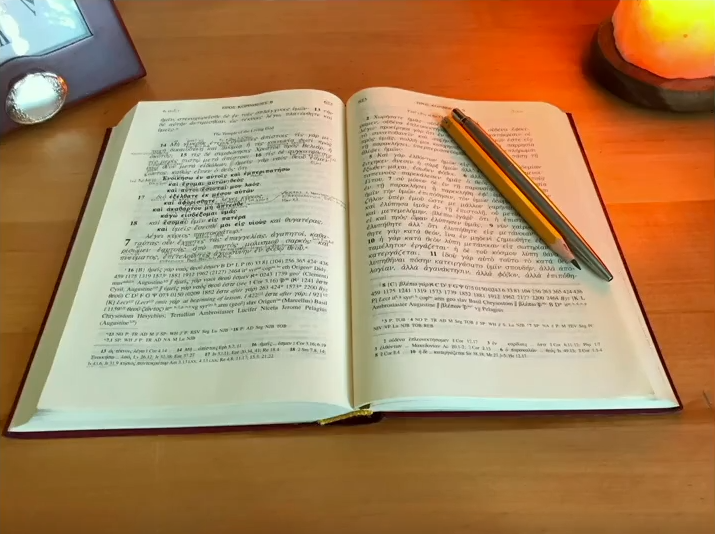 Унікальність Біблії
Археологічні підтвердження достовірності Біблії
Літературна унікальність
Унікальність біблійної моралі
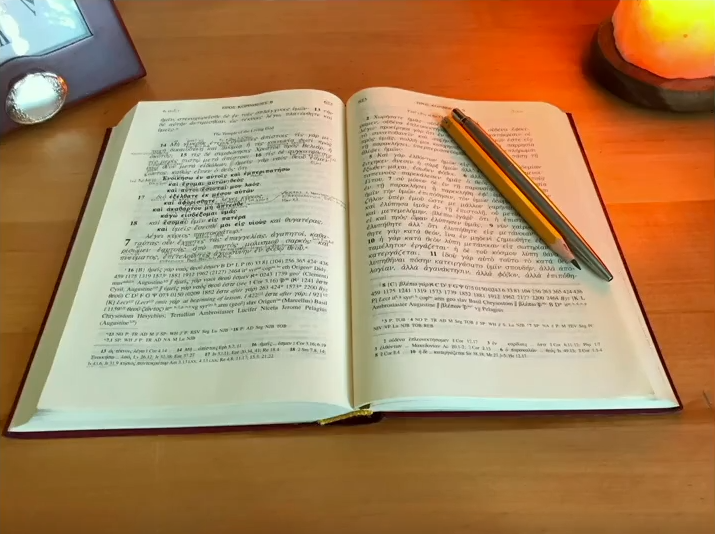 Унікальність Біблії
Археологічні підтвердження достовірності Біблії
Літературна унікальність
Унікальність біблійної моралі
Підсумовування
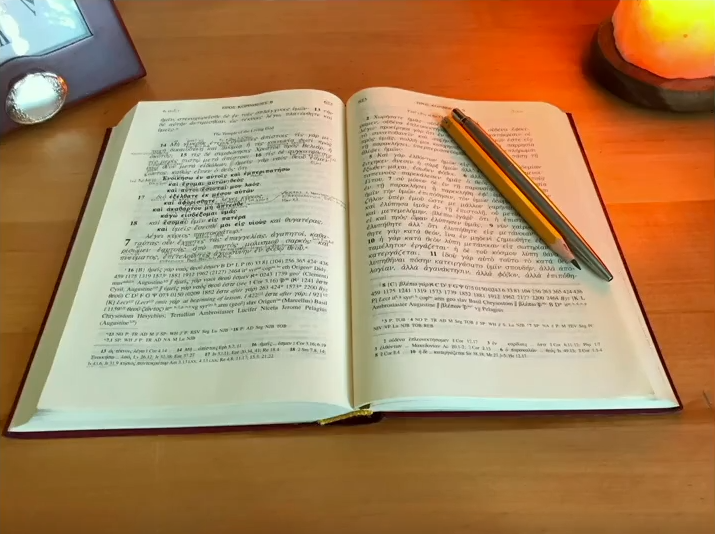